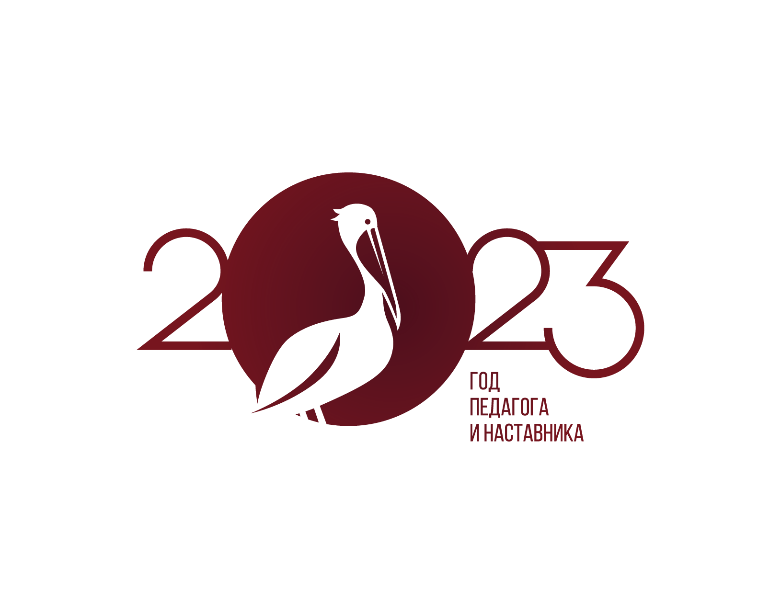 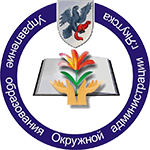 Августовское совещание работников образования 
городского округа «город Якутск»
О проекте «Математика. Качество+
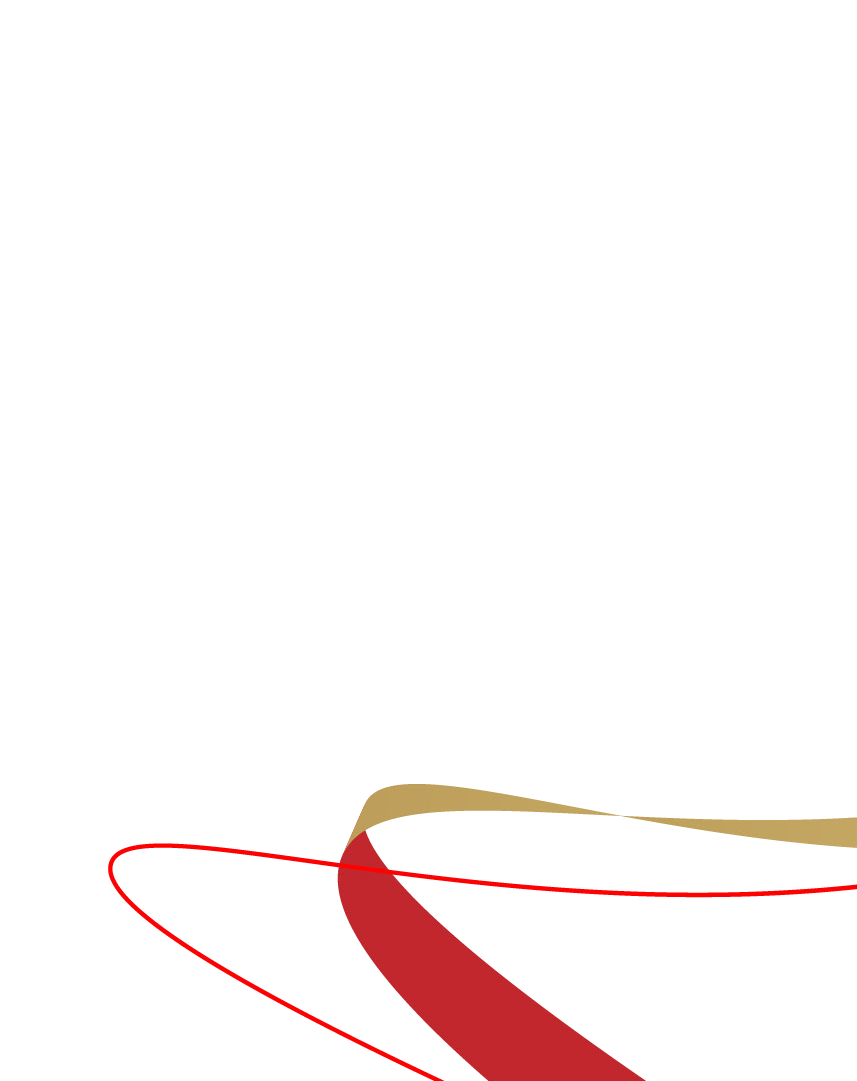 Попова Анжелика Ивановна,
старший методист Городского центра профессиональных компетенций
МАНОУ «ДДТ им. Ф.И. Авдеевой» городского округа «город Якутск»
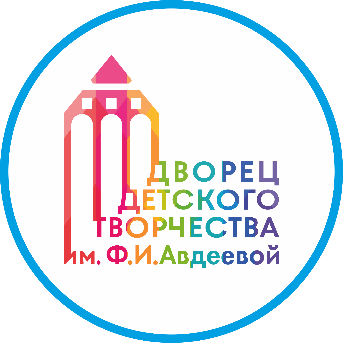 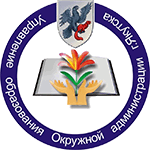 Участники проекта 
18 школ города Якутск:
СОШ №3, 5, 7, 9, 10, 16, 19, 21, 25, 27, 29, 30, 32, Мархинская СОШ №1, Мархинская СОШ №2, Маганская СОШ, Тулагинская СОШ, Гимназия «Центр глобального образования»
101 учитель математики
4 классы – 2168 об-ся
5 - 9 классы -  9211 об-ся
Проект 
«Математика. Качество +»
определение путей достижения образовательных результатов и способов оценки результатов обучения
создание организационно – педагогических условий для достижения образовательных результатов по математике
развитие профессиональной предметно-методологической компетенции учителя математики
Этапы проекта в 2023 году
Круглые столы с руководителями ОУ (декабрь – январь)
Проектная сессия с руководителями МО учителей математики (январь)
Разработка Дорожной карты мероприятий проекта
1. Подготовительный этап:
КПК для учителей – 48 часов (март – апрель)
Стажировки в НПСОШ №2, СОШ 31, СПЛ
Семинары для учителей 
Экспресс-курсы для 9 классов (март)
Пробный экзамен в форме ОГЭ (апрель)
КПК в Ярославском ИРО (май)
2.  Этап реализации:
Анализ результатов ОГЭ и ЕГЭ
3.  Аналитический этап:
Основные мероприятия Дорожной карты проекта в  2023 – 2024 уч. году
проведение взаимообучающих семинаров - практикумов среди учителей проекта во всех школах
КПК для учителей по работе с мотивированными детьми (олимпиады, углубленное обучение, профильная подготовка)
Распространение опыта эффективной управленческой и педагогической деятельности в школах, показавших положительную динамику результатов ОГЭ - СОШ №16, СОШ №21, Мархинская СОШ №1
Организация математического кружка по программе «Олимпиадная математика» в ДДТ им. Ф.И. Авдеевой для обучающихся 5-6 классов школ проекта 
Экспресс – курсы для выпускников 9 классов, претендующих на «5» и для слабомотивированных обучающихся